Jan Kopřiva, GEOG, 2. ročník
MISSOURI
Obecné informace
Vzniká na území Yellowstonského národního parku soutokem Jeffersonu a Madisonu
USA - Montana, Severní Dakota, Jižní Dakota, Nebraska, Iowa, Kansas a Missouri
V jazyce místních indiánů znamená ”Blátivá řeka”
Řeka v číslech
Délka - 3767 km
Průměrný průtok - 2250 m³/s
Povodí řeky zaujímá plochu 1 371 010 km², z čehož je přibližně 10 000 km² v Kanadě.
Přítoky
zprava – Yellowstone, Malá Missouri, Platte, Kansas, Osage 
zleva – Milk, James

vlévá se do Mississippi
Vybraný meandrový pás na řece Missouri
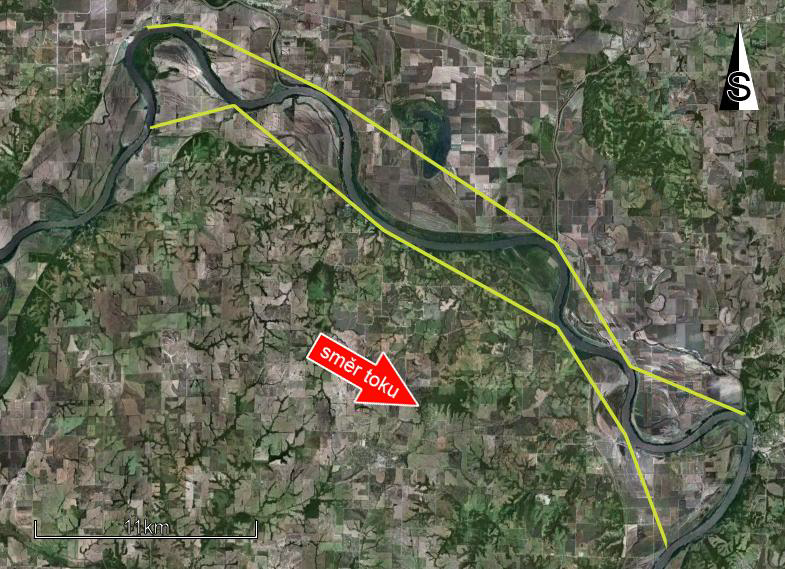 Index sinuosity = 1,43 
Index meandrové šířky = 8,95
Nejširší možné koryto řeky Missouri při letech 2010, 2003 a 1995
Jan Kopřiva, GEOG, 2. ročník
Děkuji za pozornost